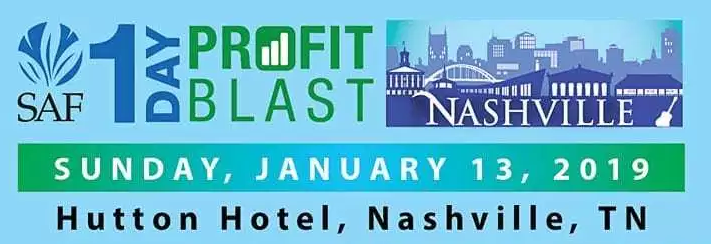 Extraordinary Service in Your Shop Every Day: PFW


presented by Tim Huckabee FSCPresident of FloralStrategies
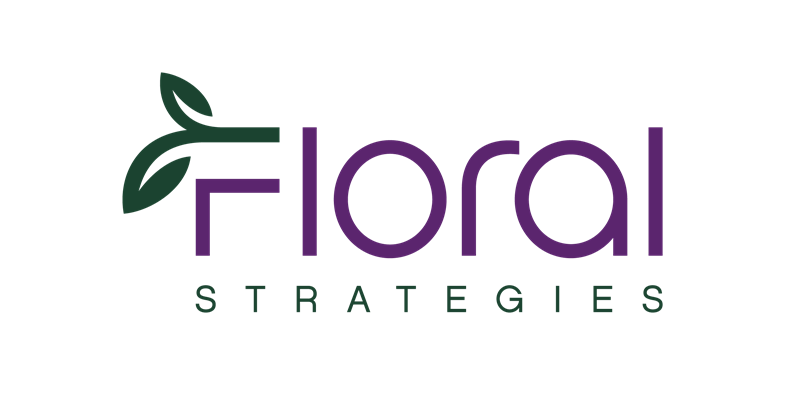 Phone
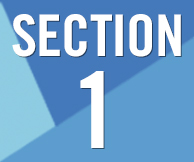 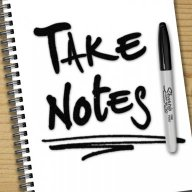 Floor
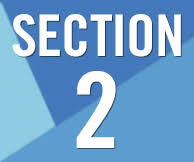 Website
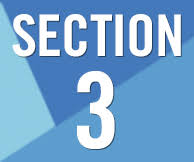 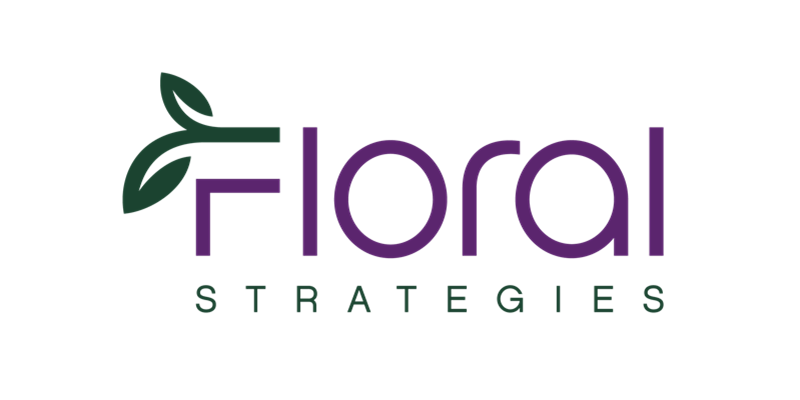 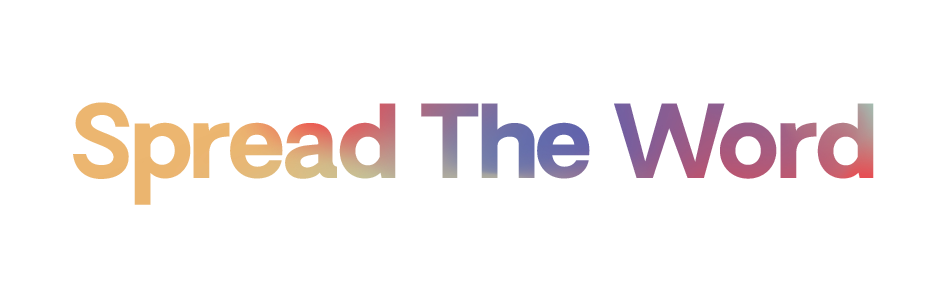 Customer Service is the NEW Design
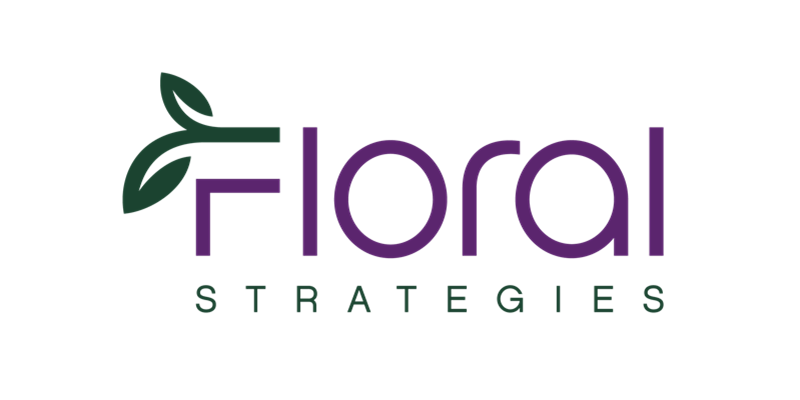 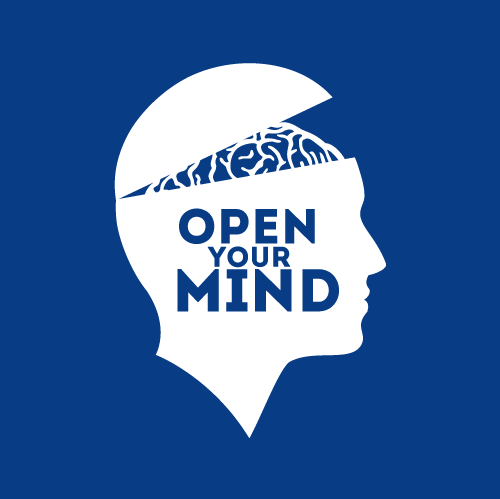 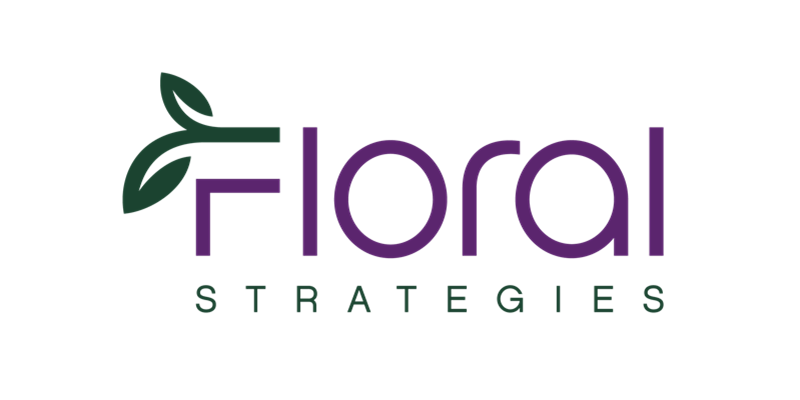 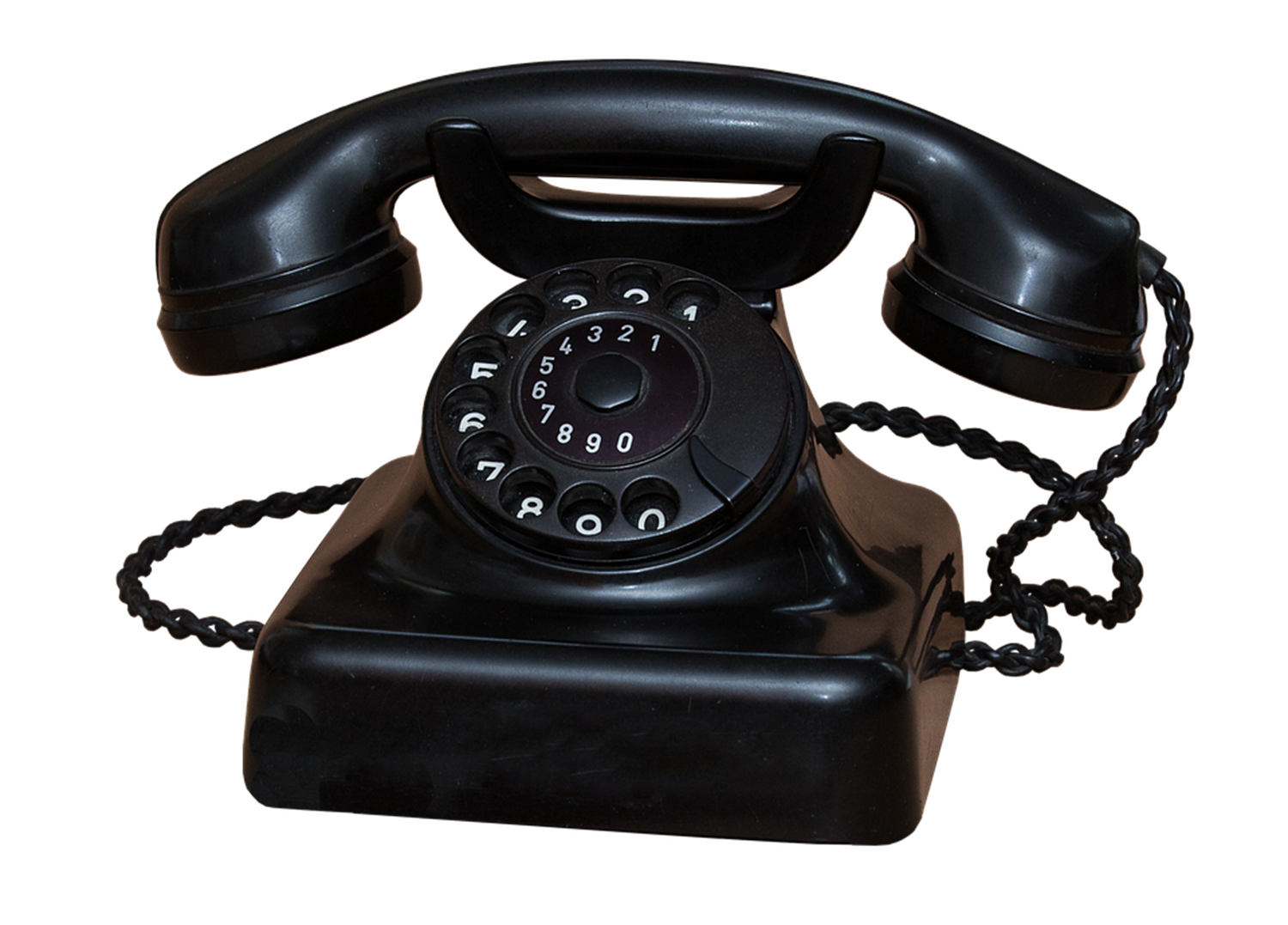 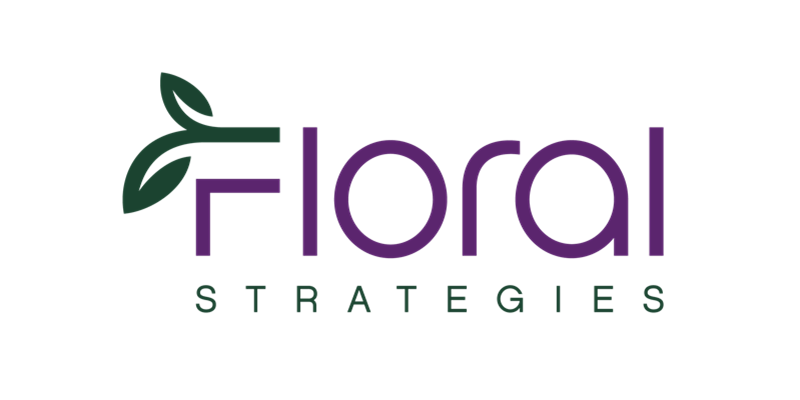 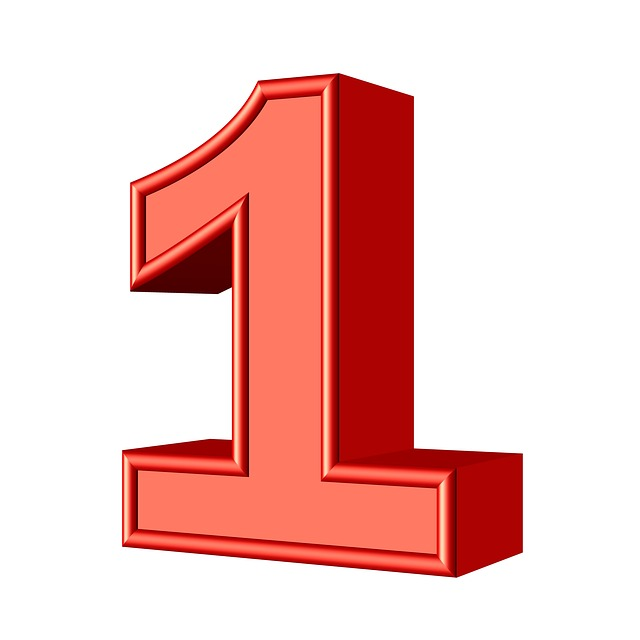 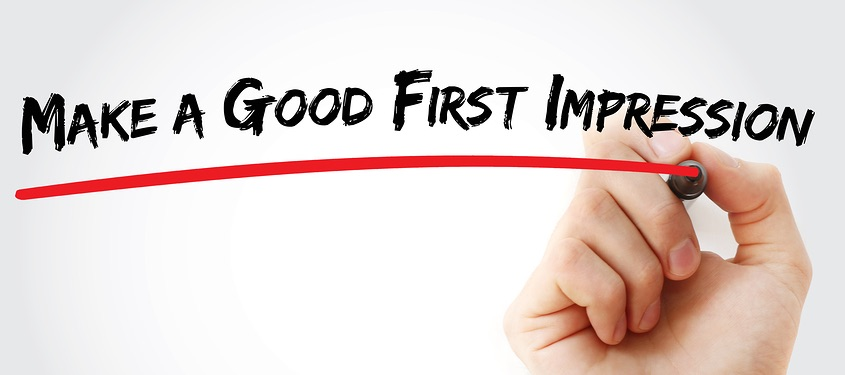 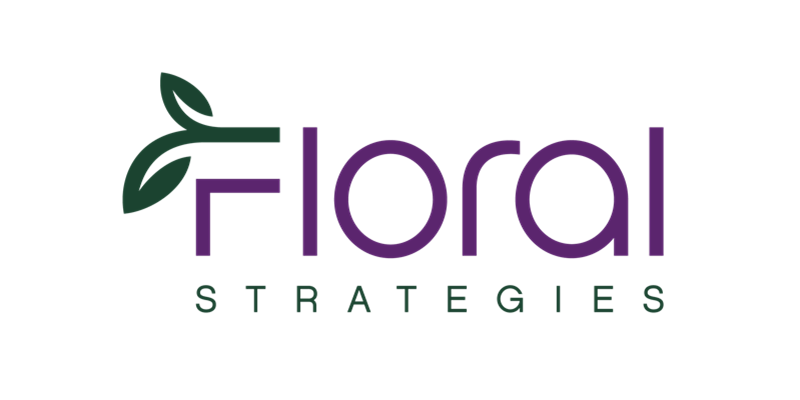 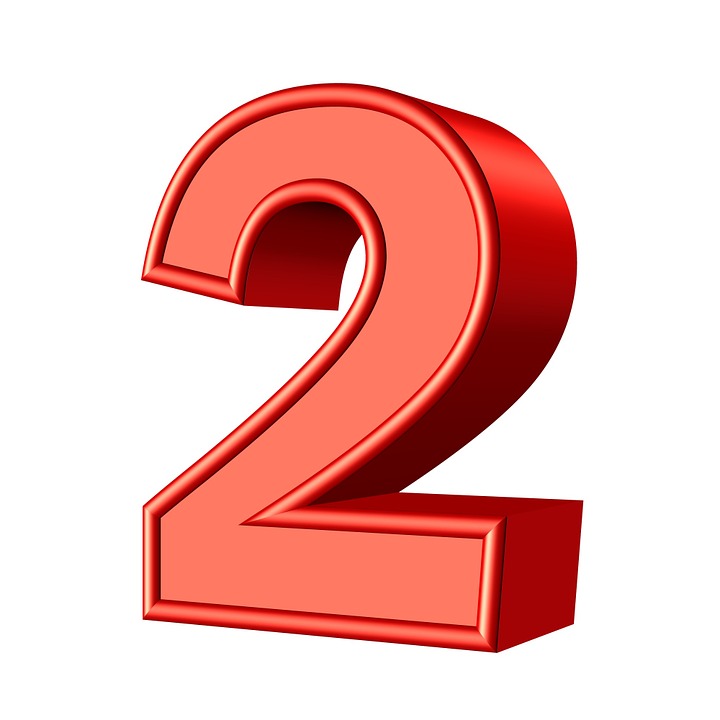 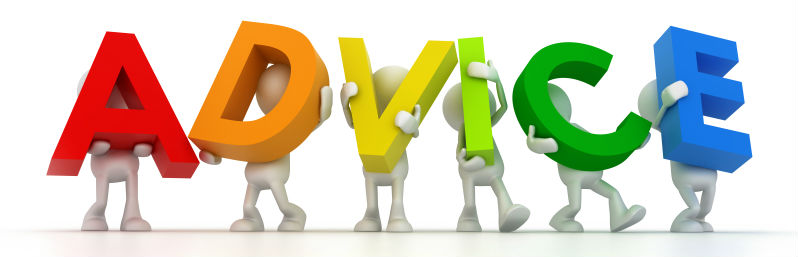 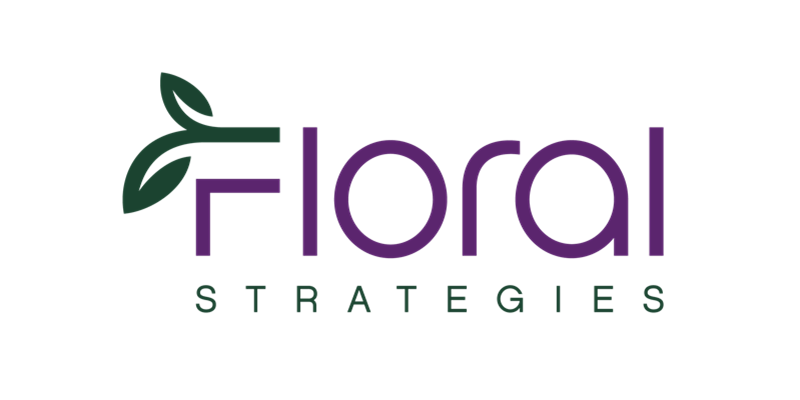 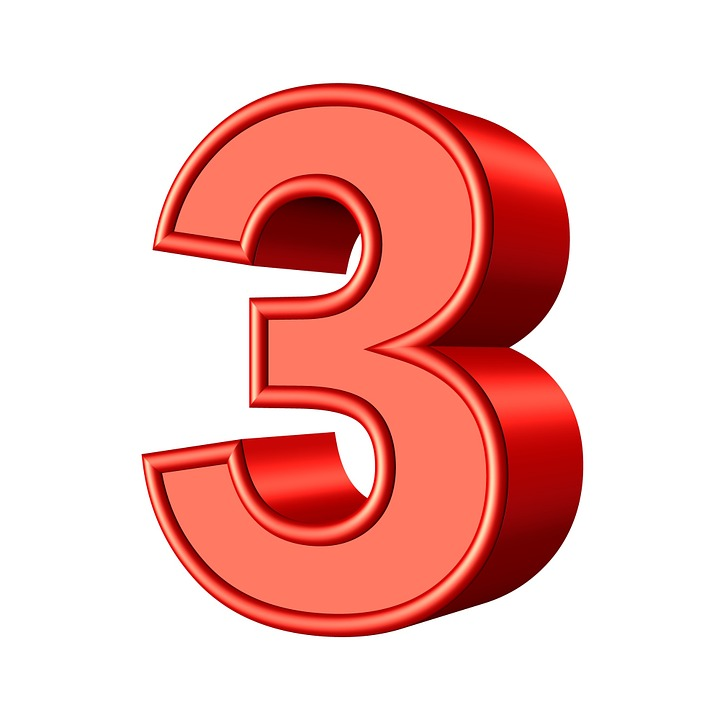 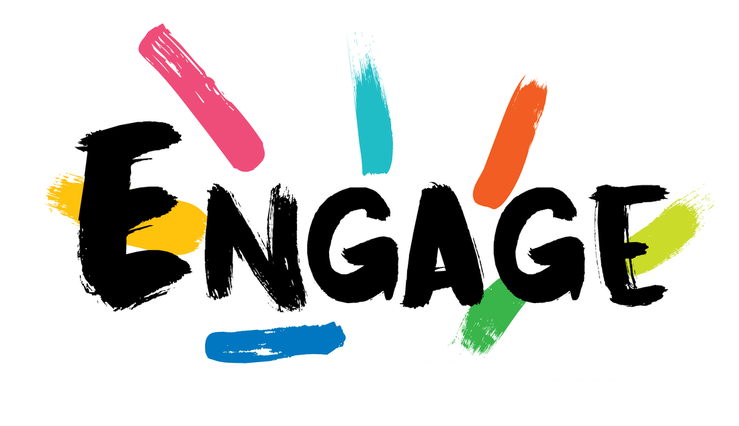 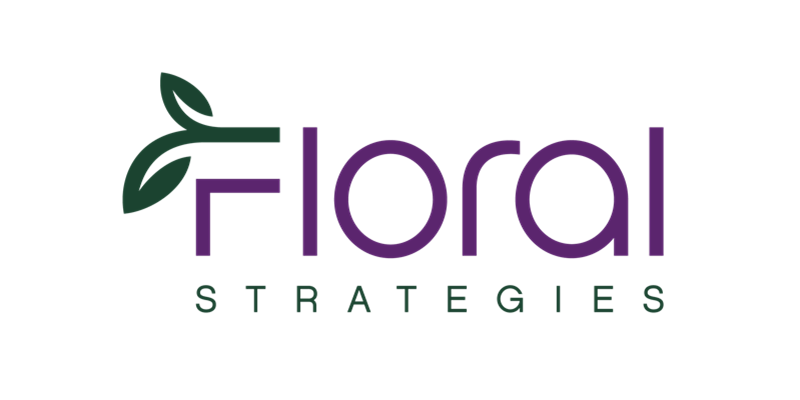 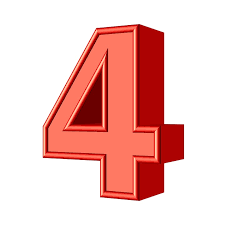 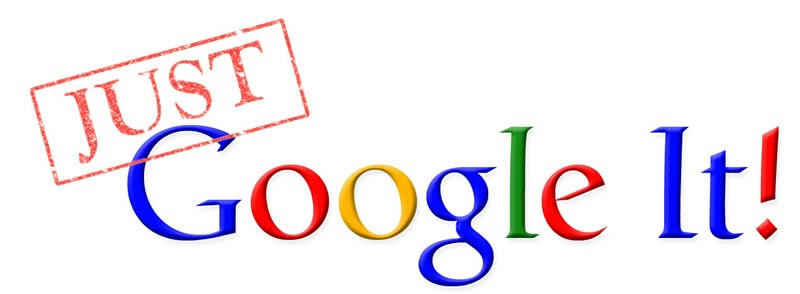 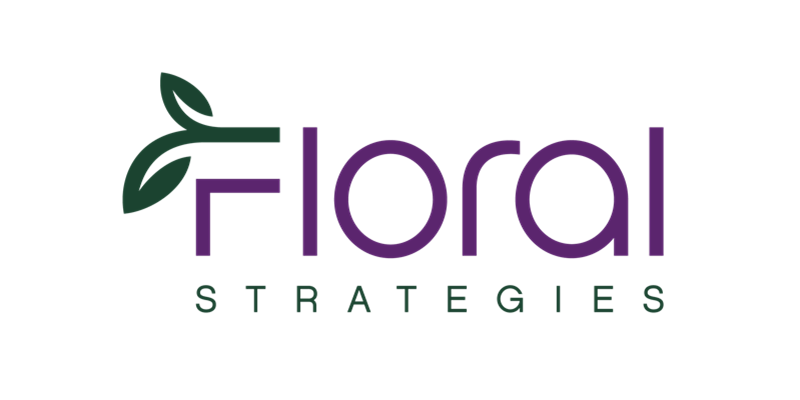 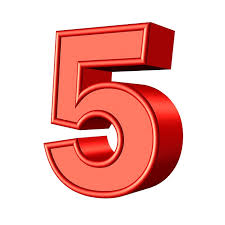 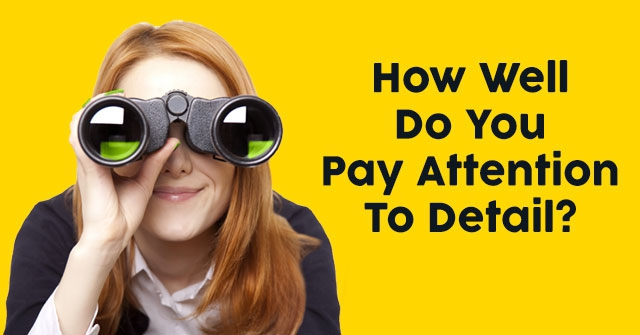 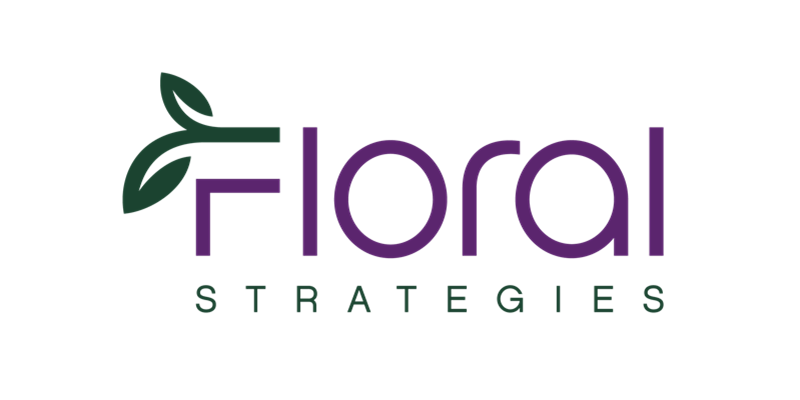 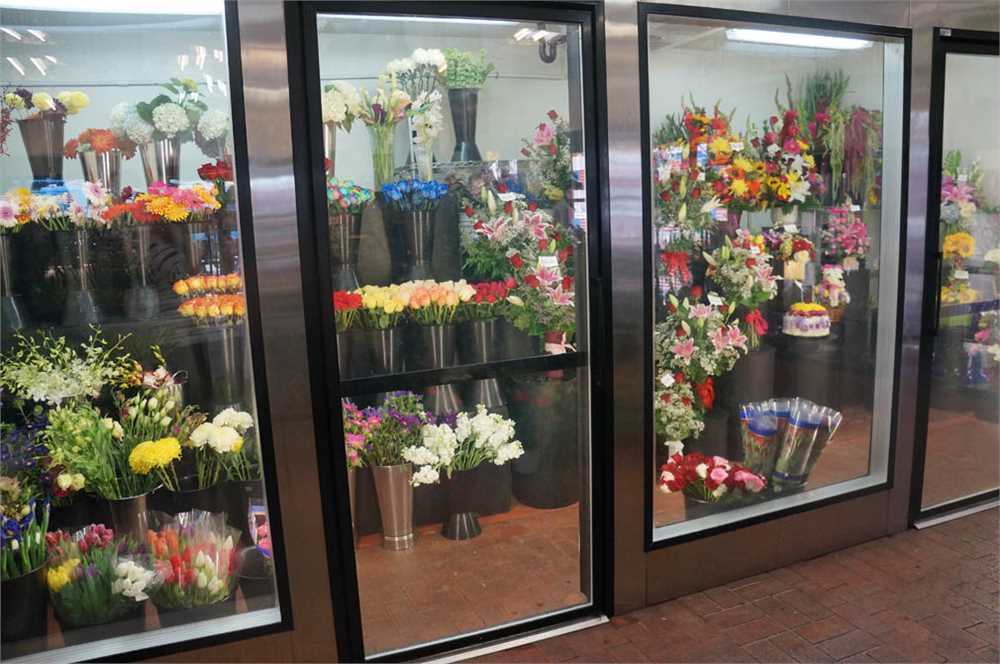 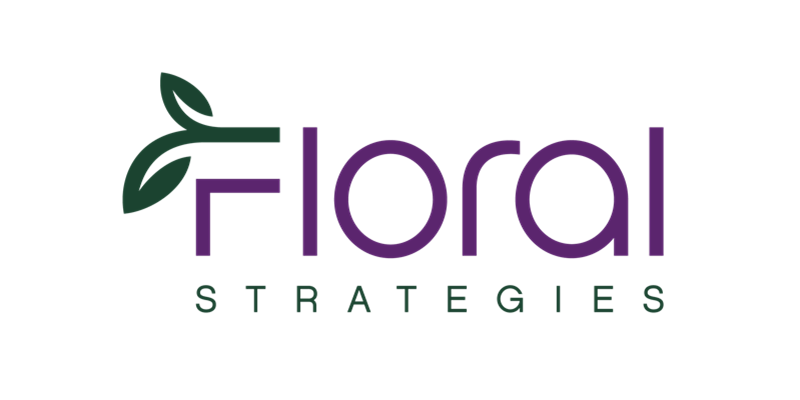 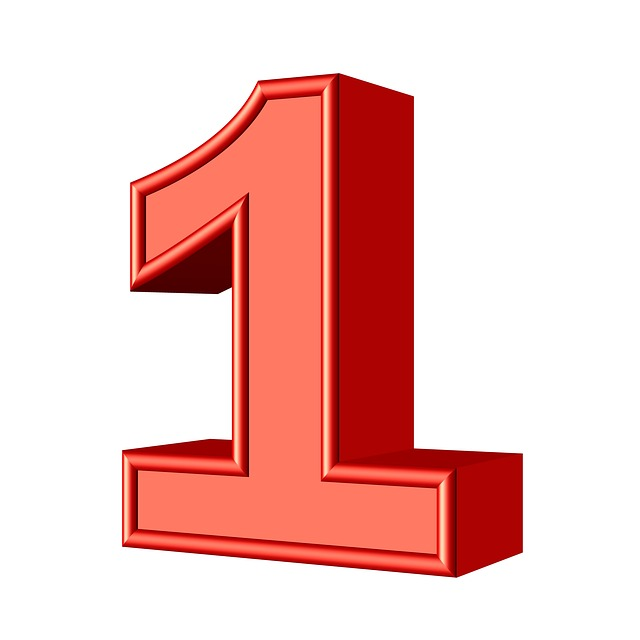 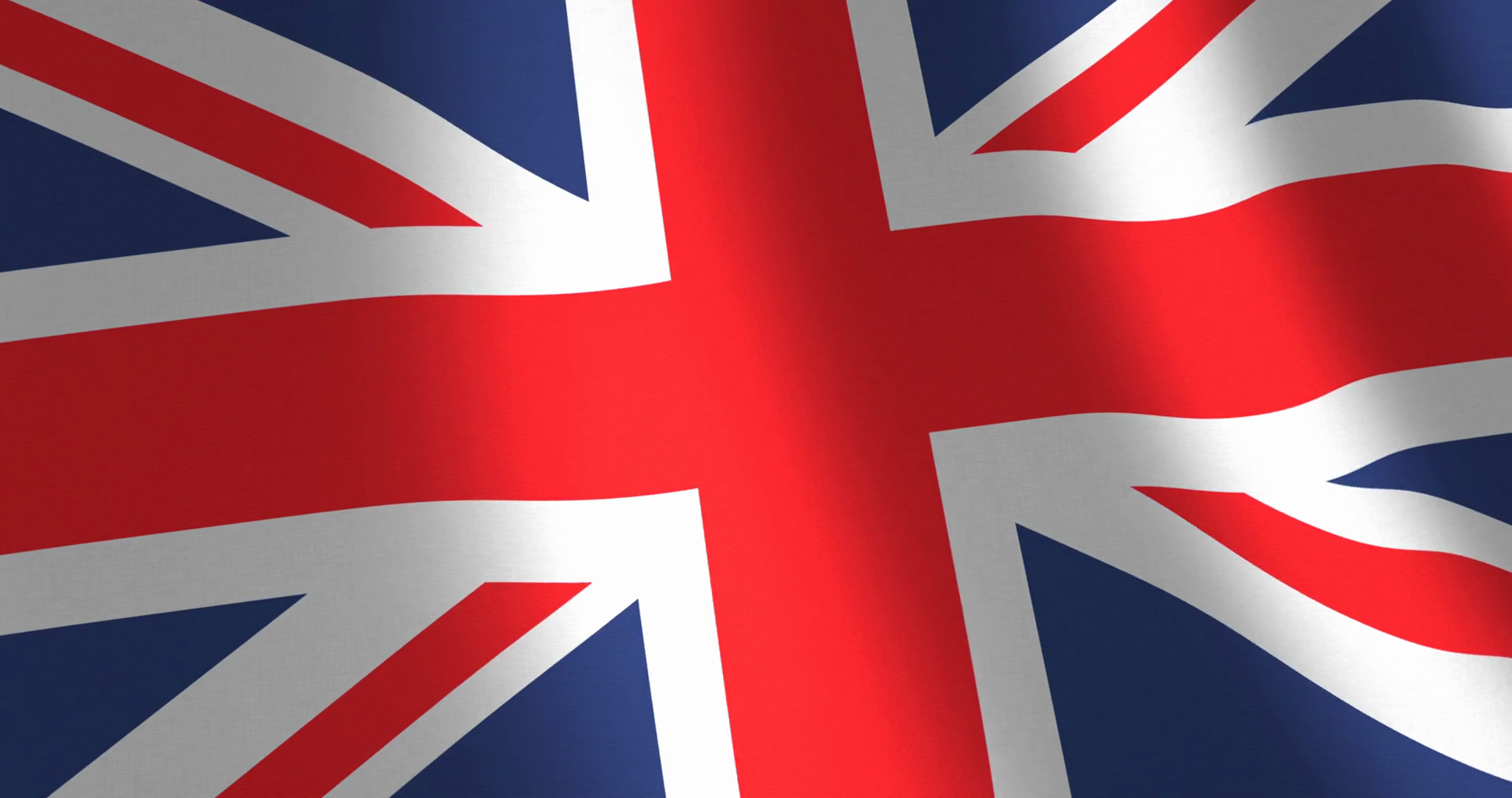 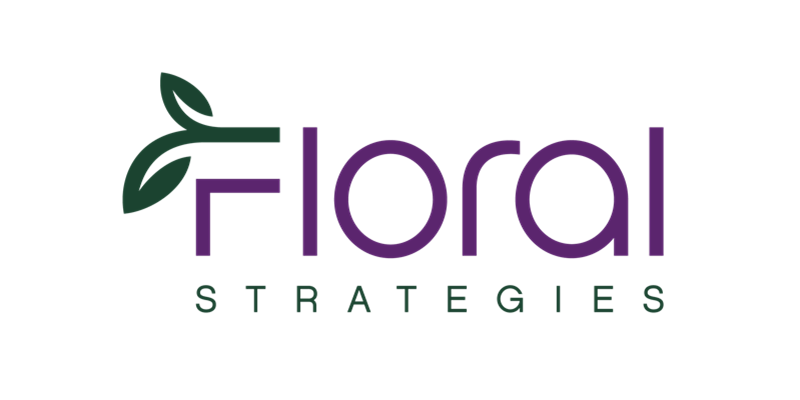 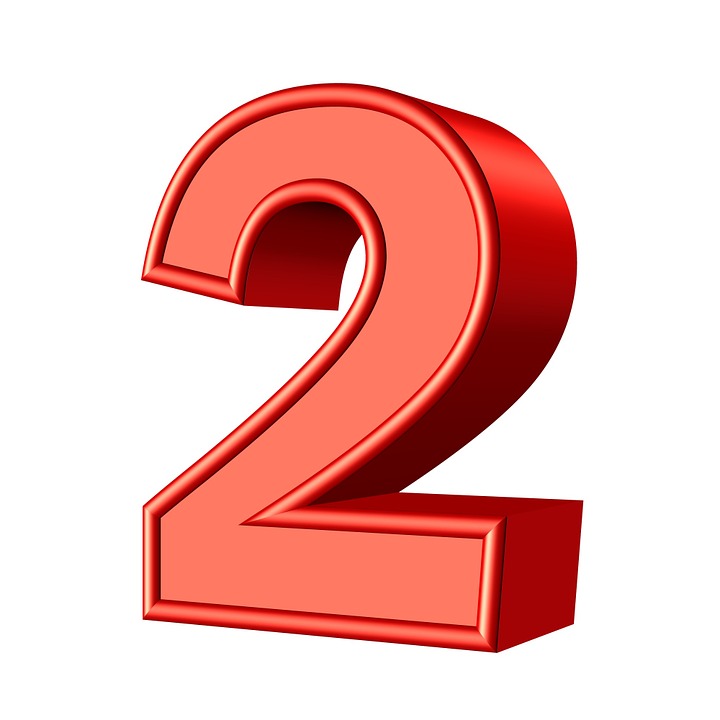 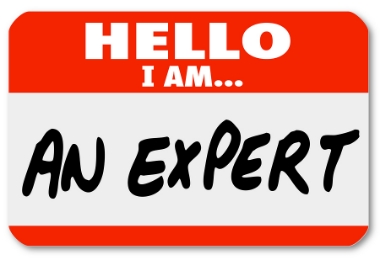 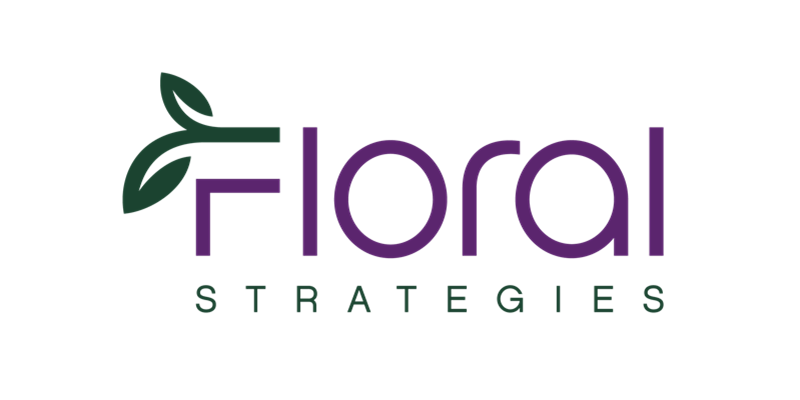 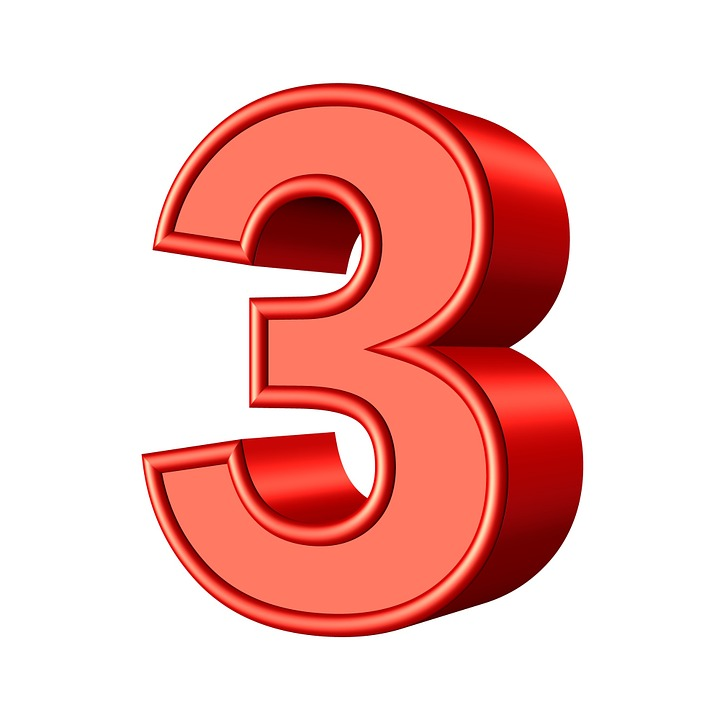 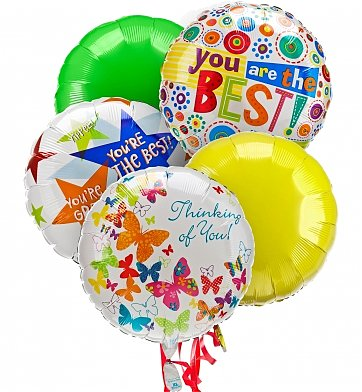 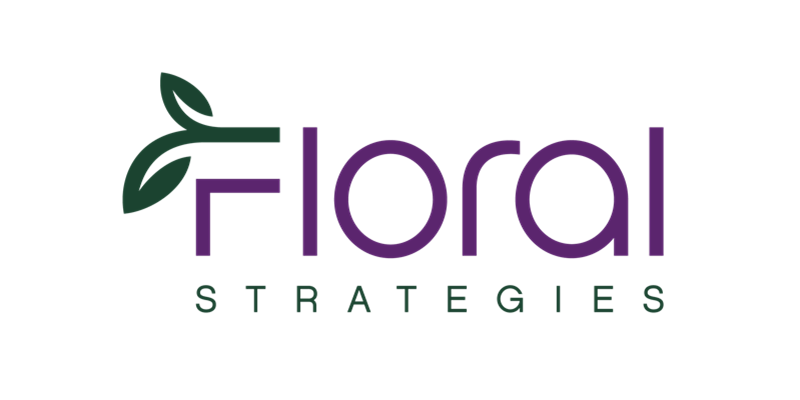 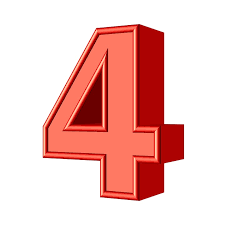 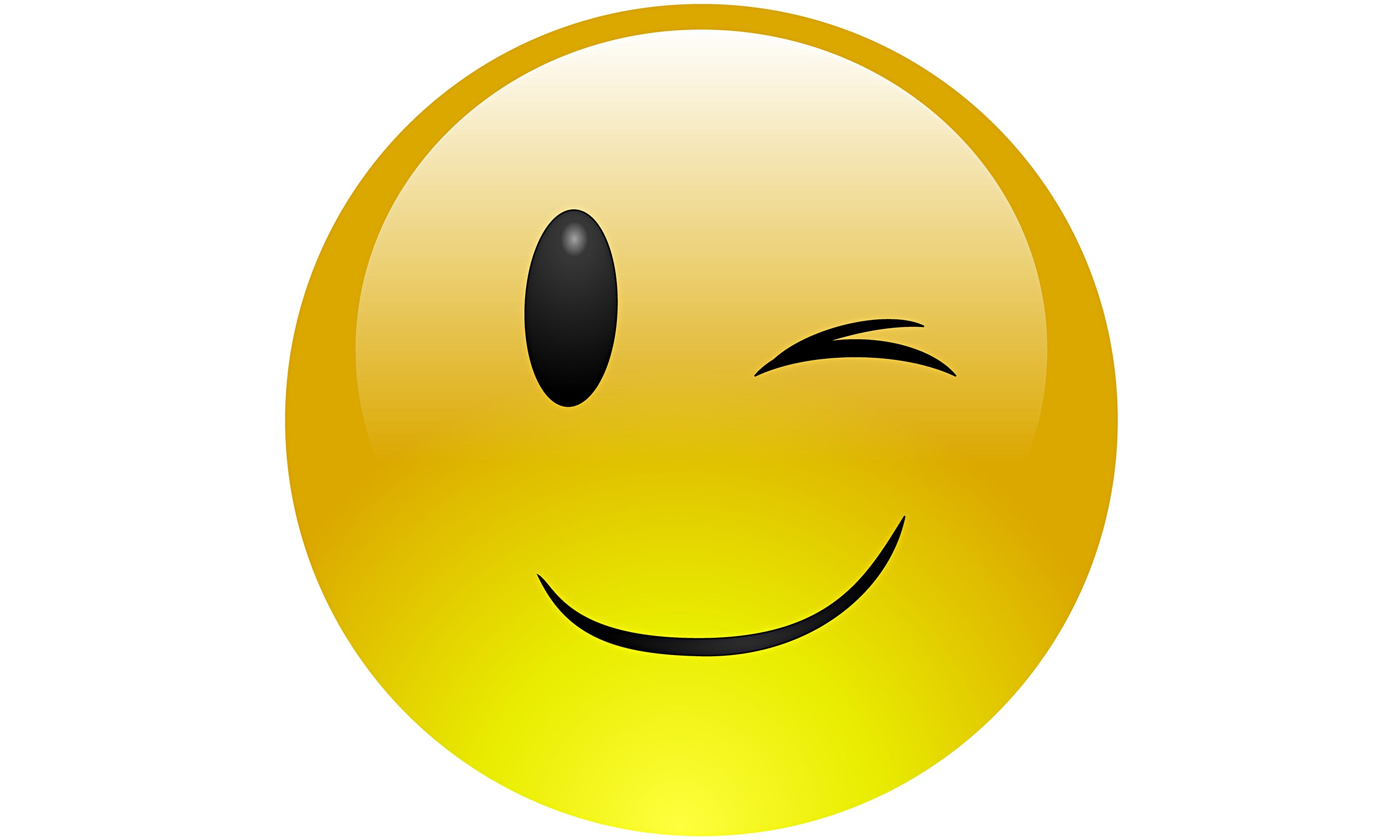 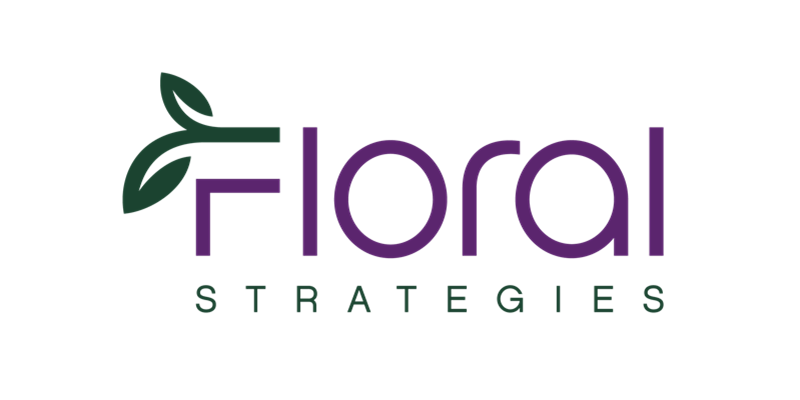 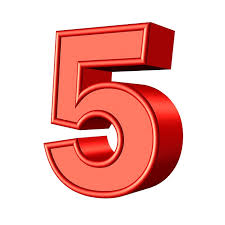 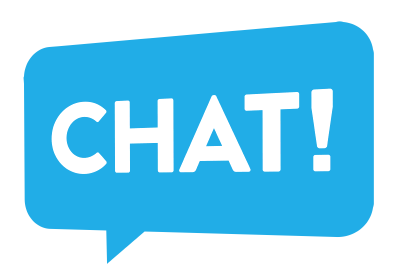 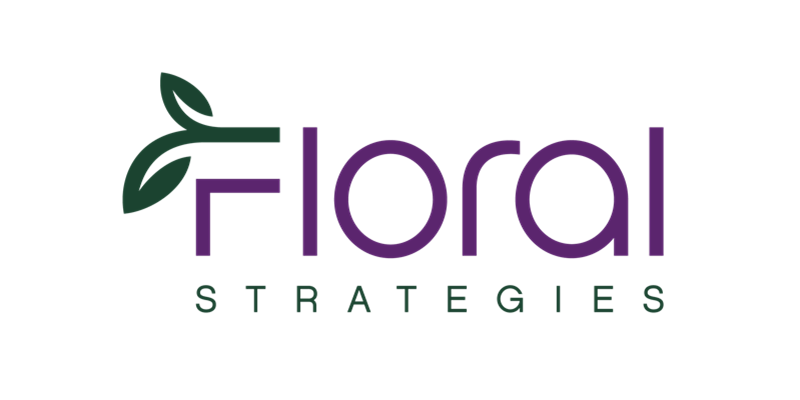 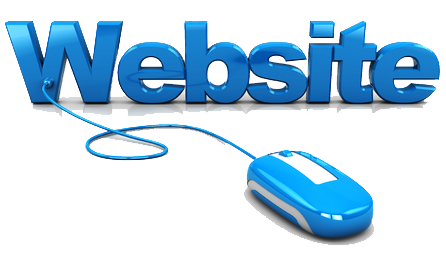 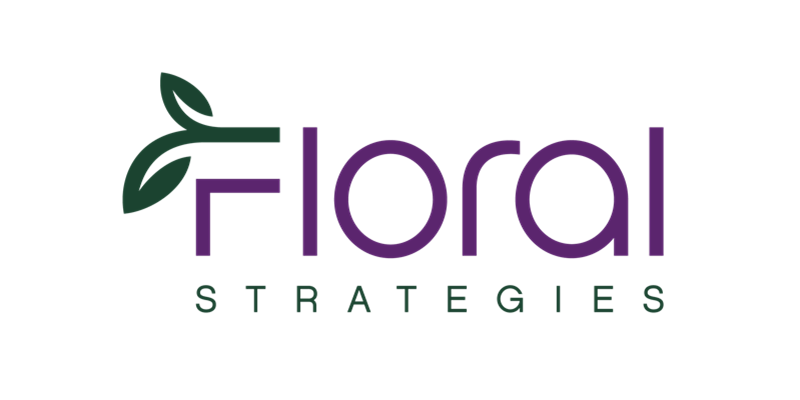 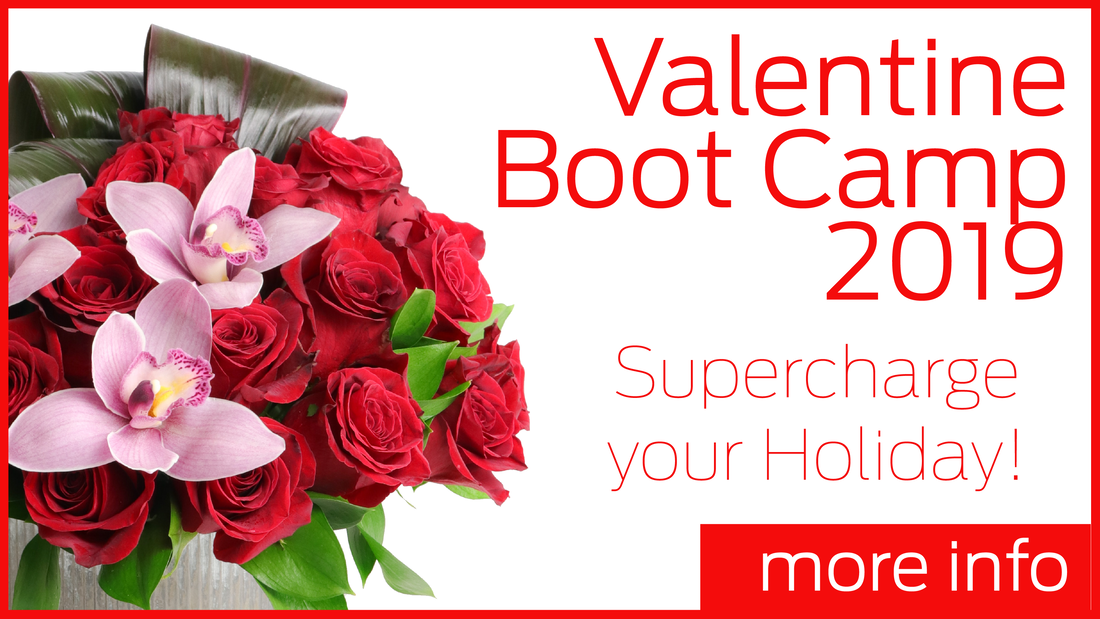 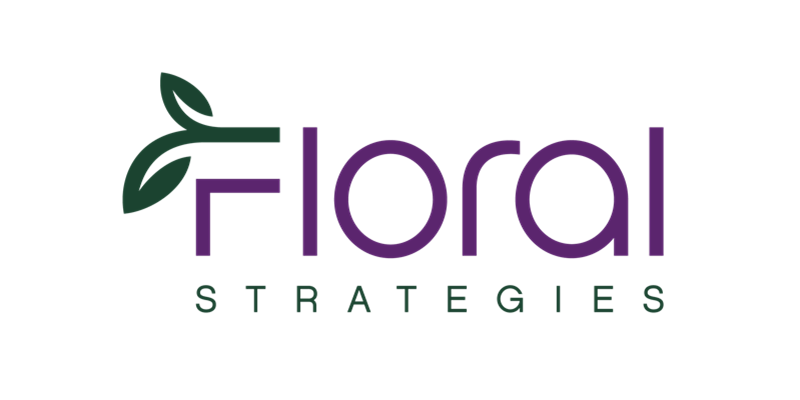 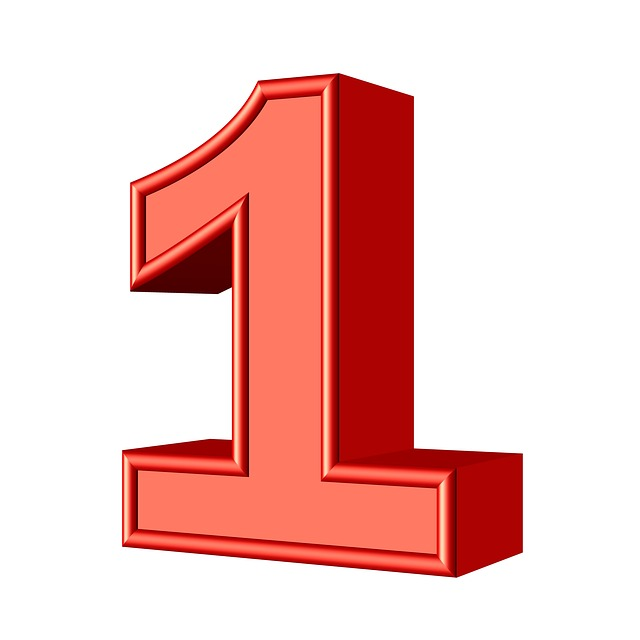 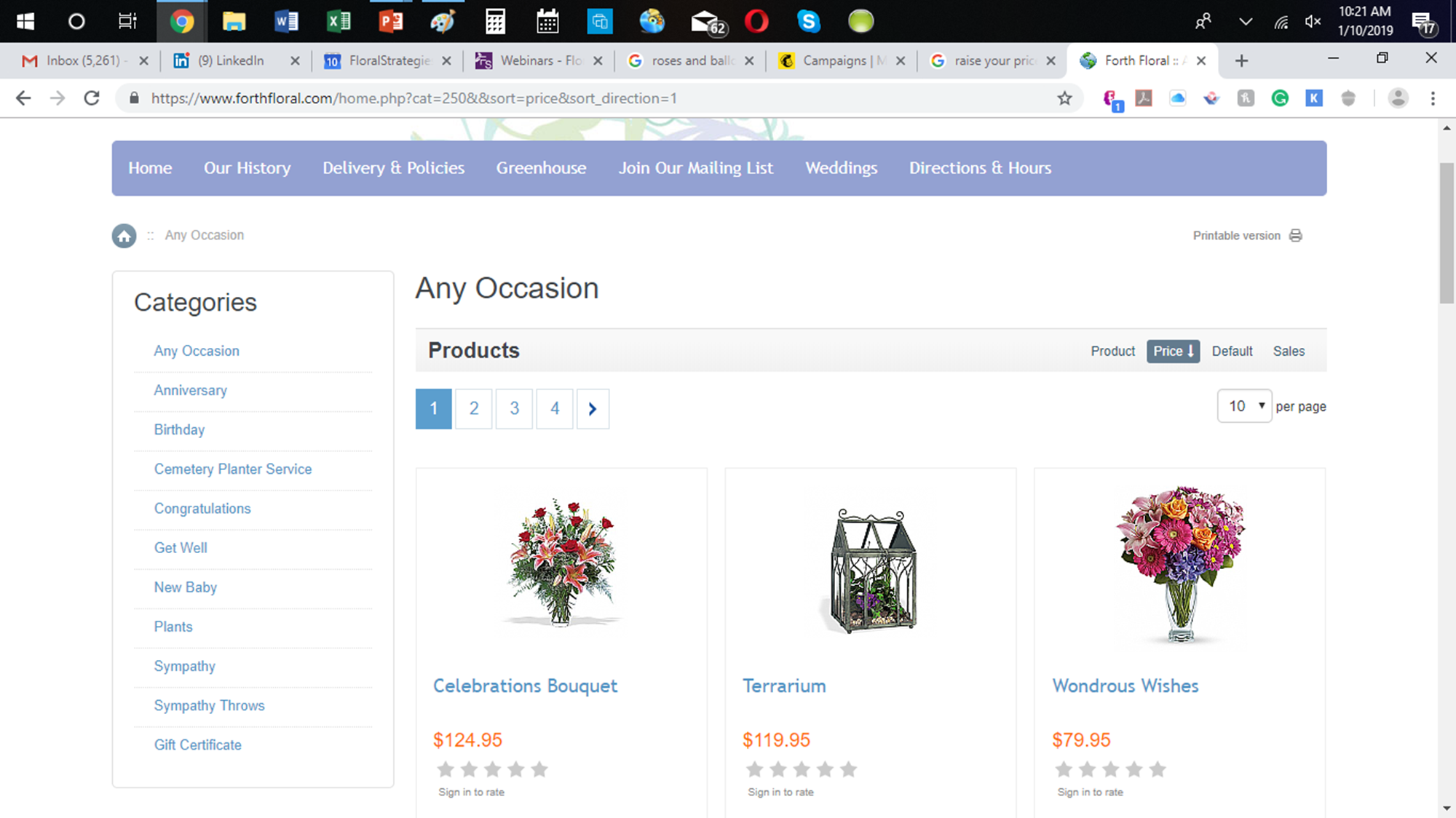 OFFER HIGHER PRICES
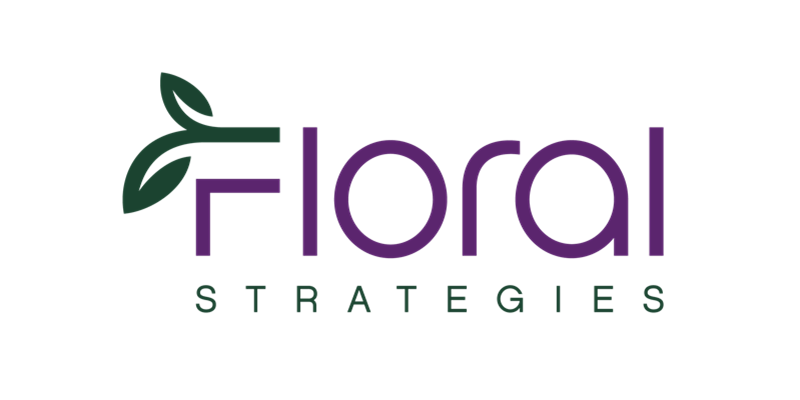 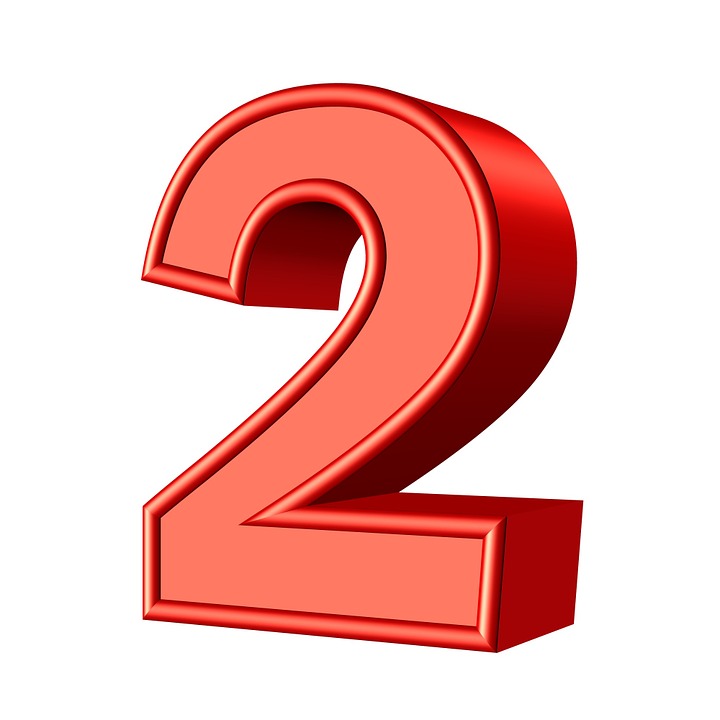 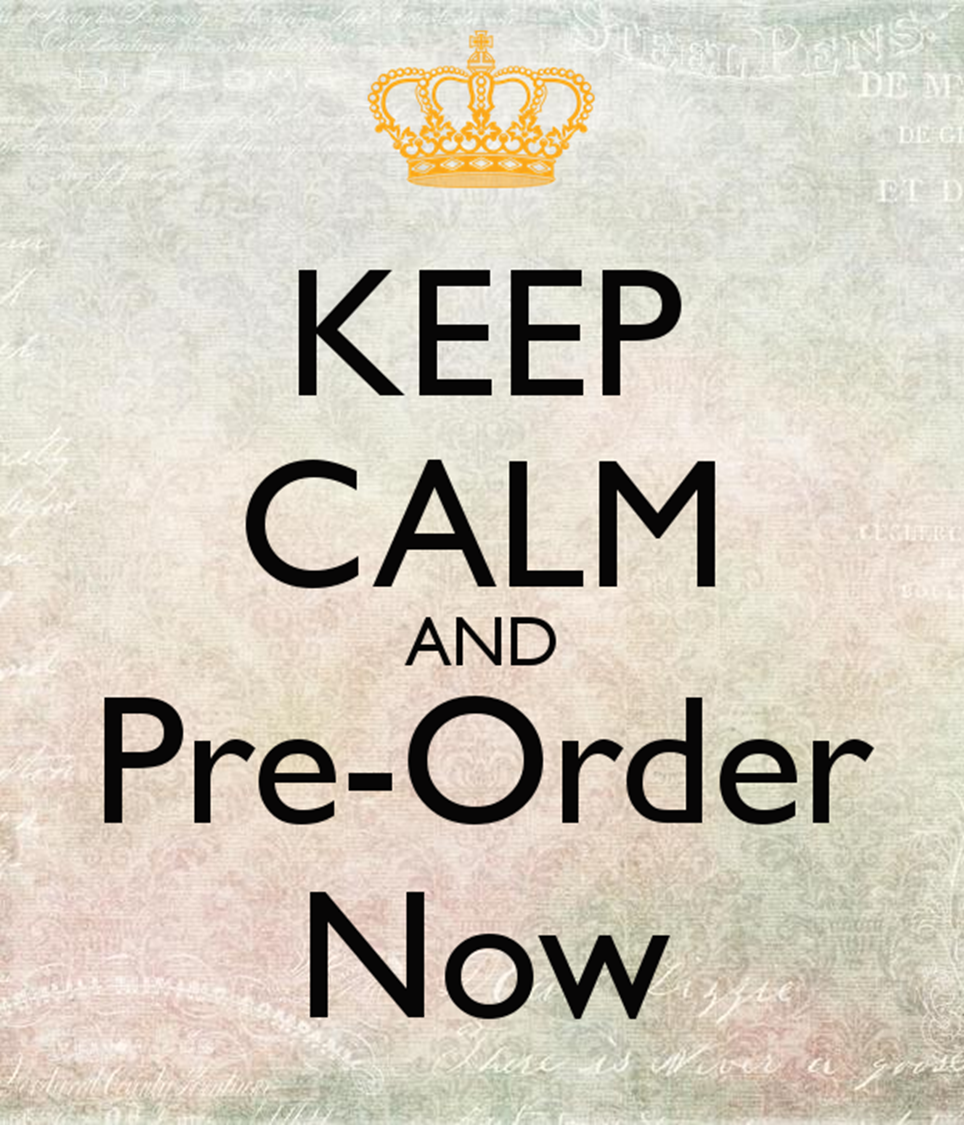 SOLICIT PREORDERS ONLINE AND IN SOCIAL MEDIA
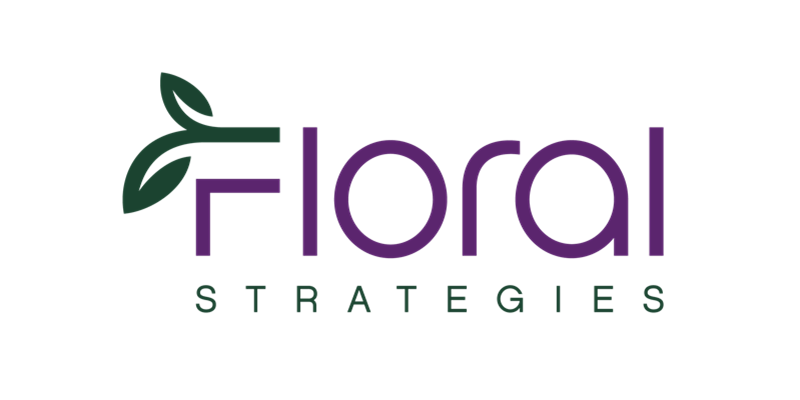 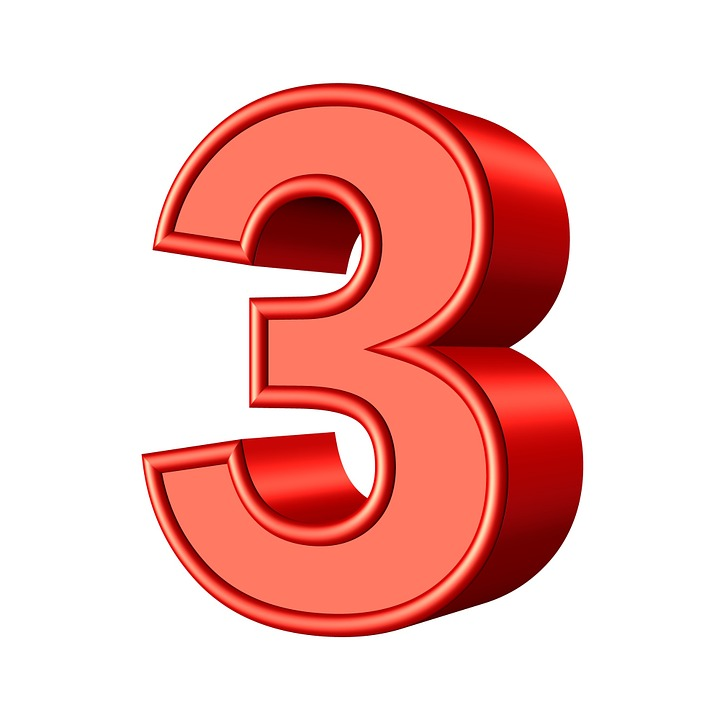 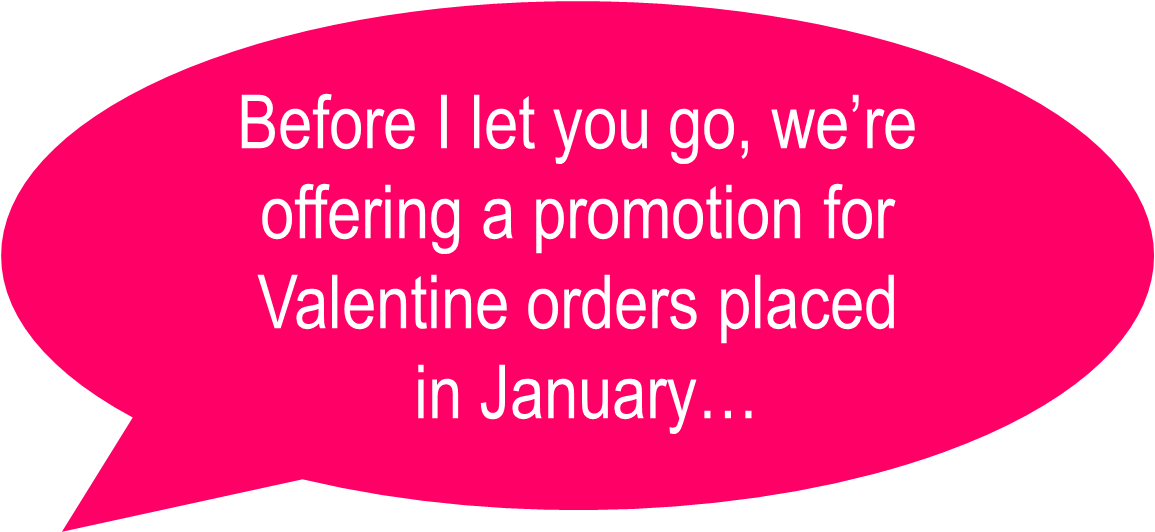 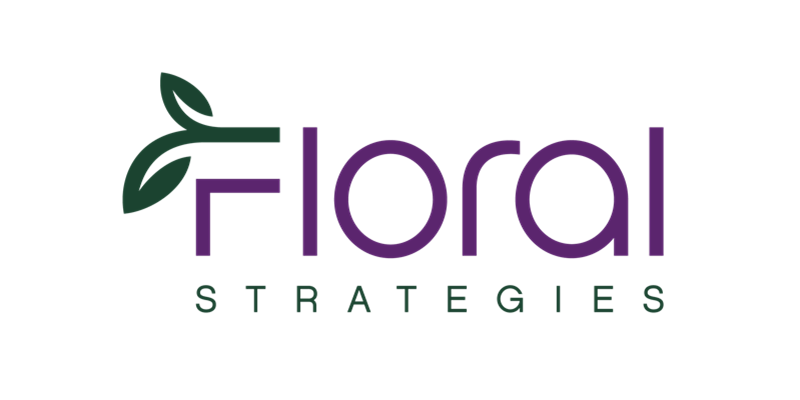 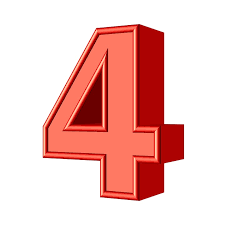 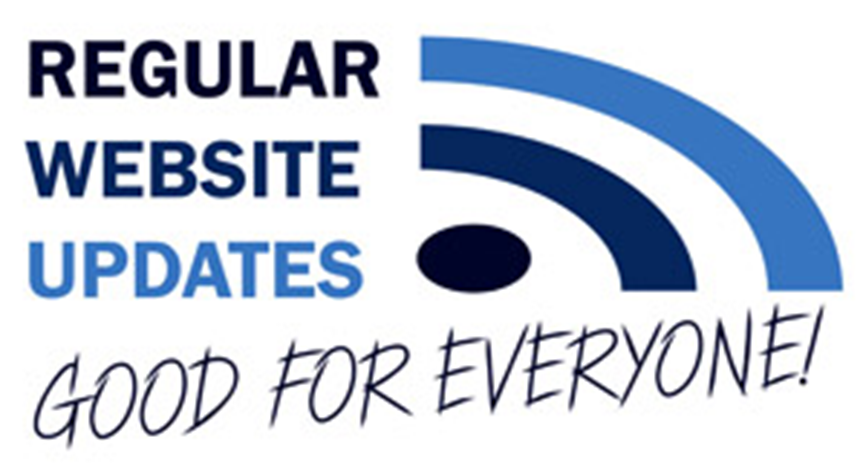 KEEP YOUR SITE CURRENT!
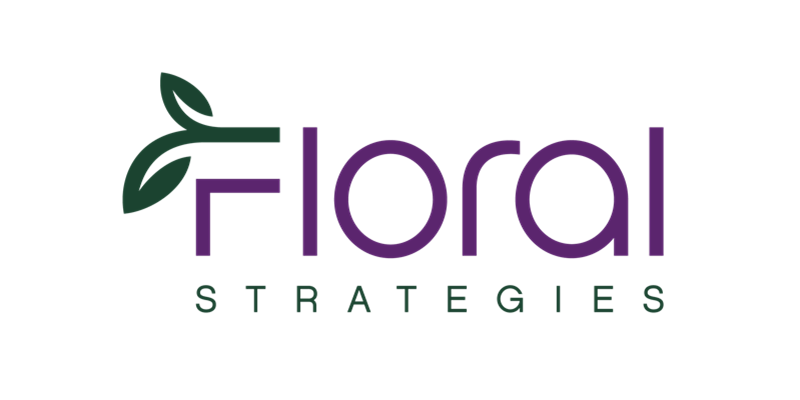 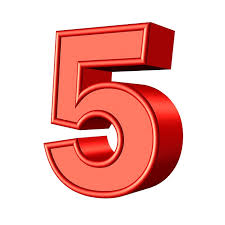 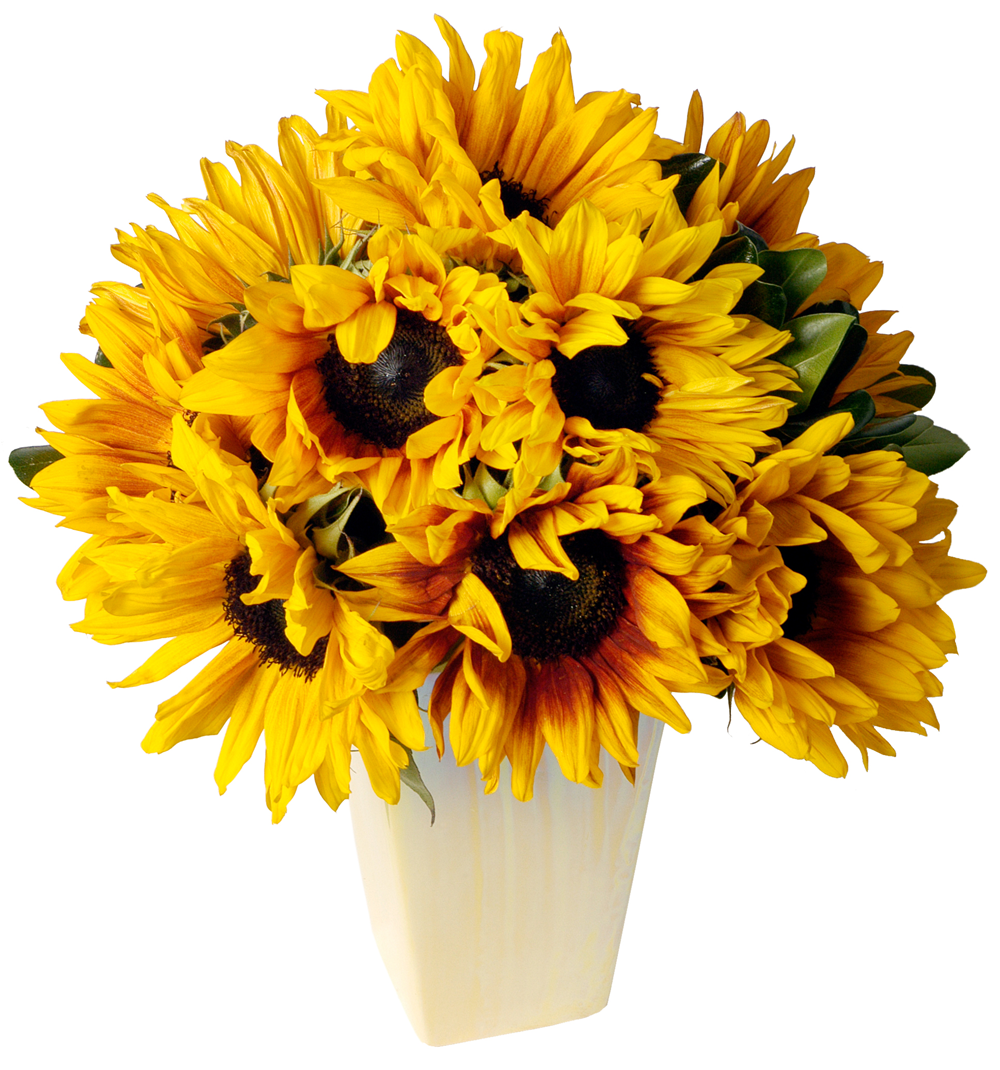 LIMIT CUSTOMER CHOICES
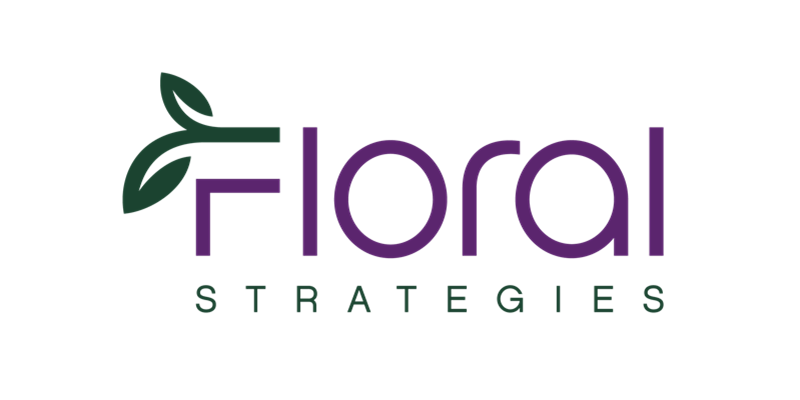 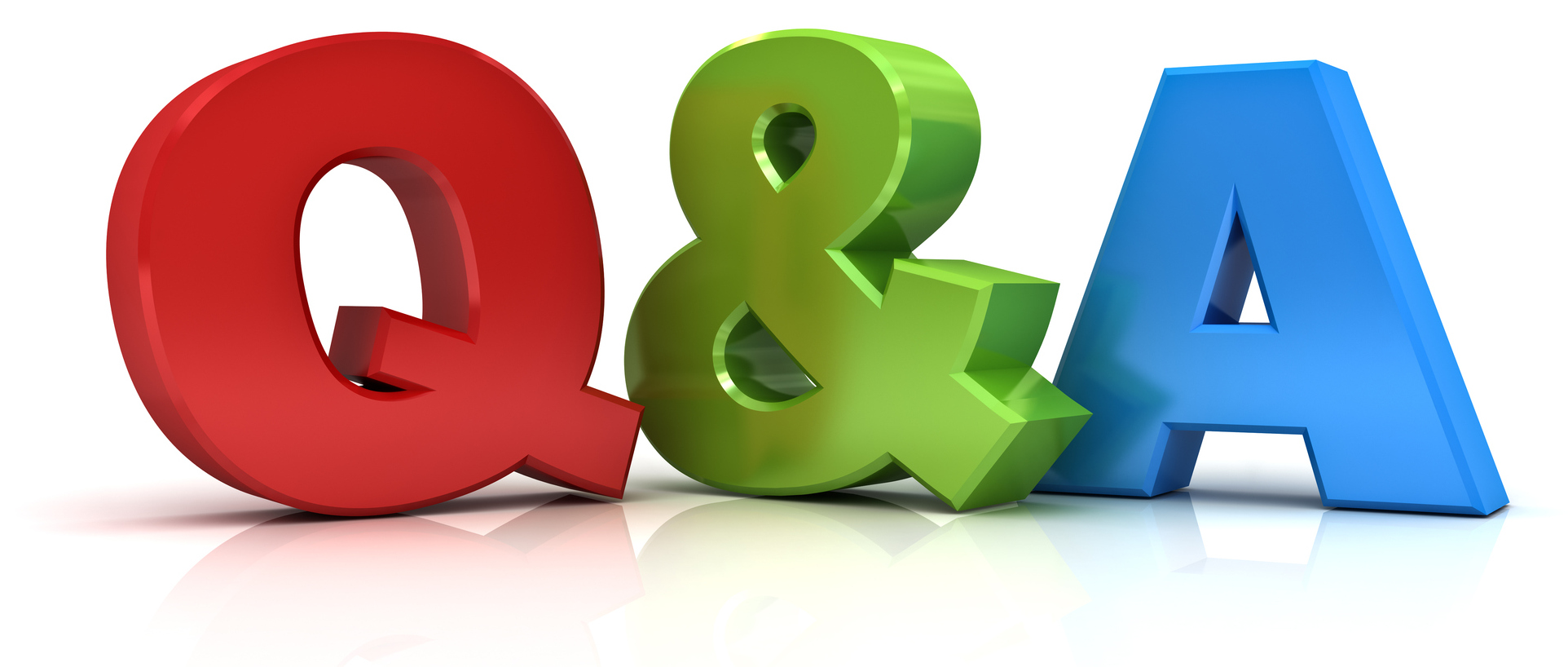 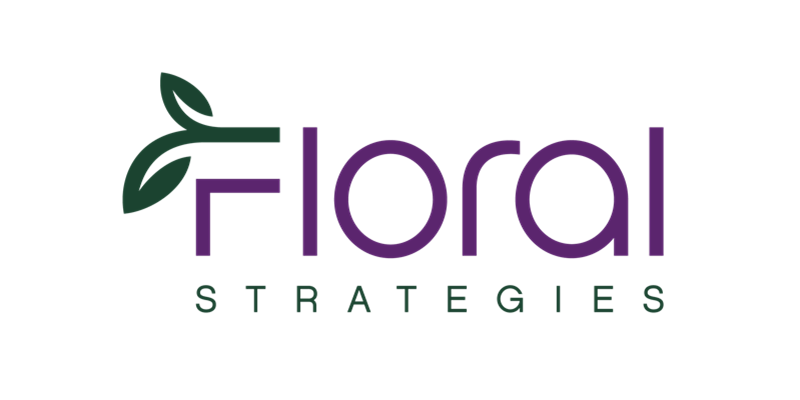 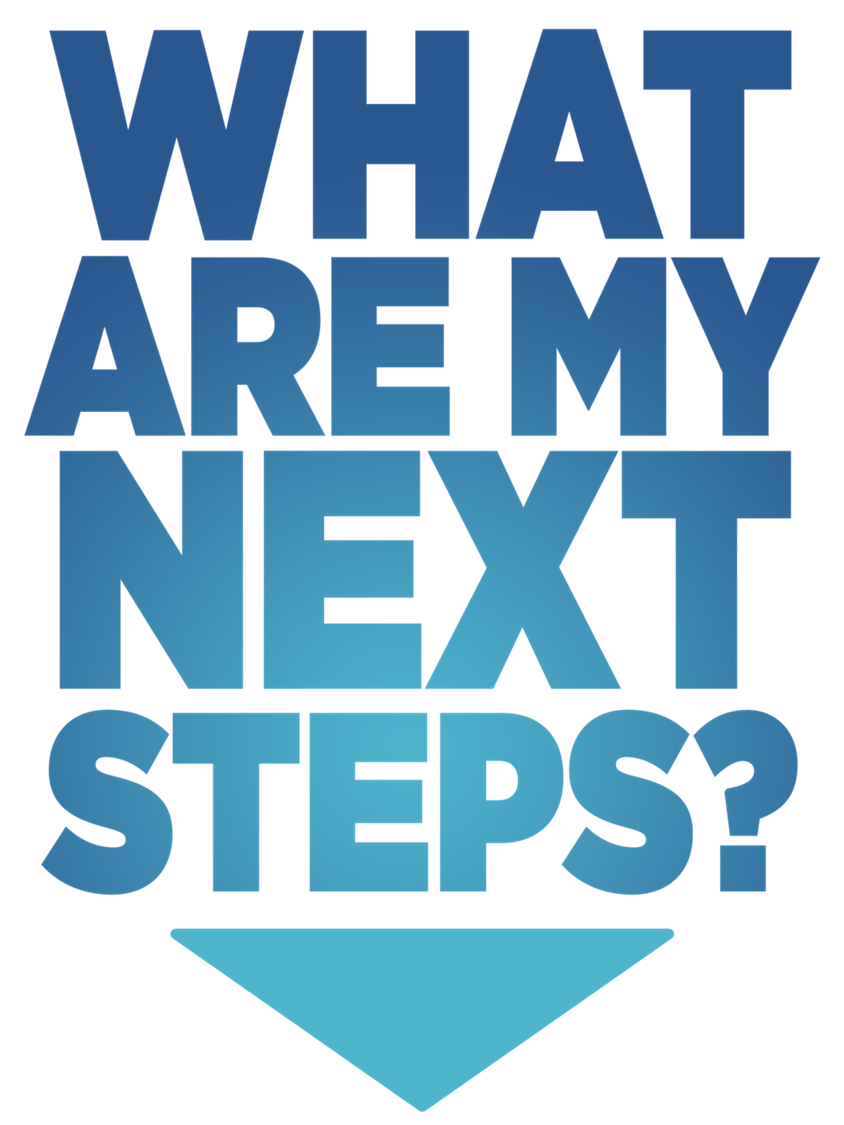 Email NASHVILLE to tim@floralstrategies.comfor a copy of this handout
Come talk to me at the Floristware booth about exciting new educational opportunities for YOUR staff!
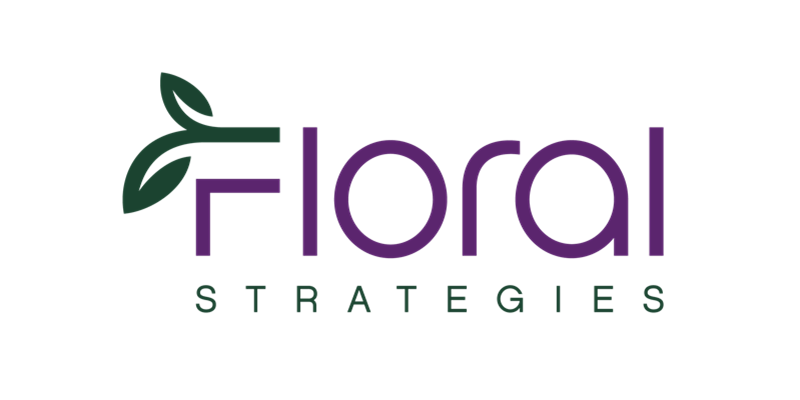 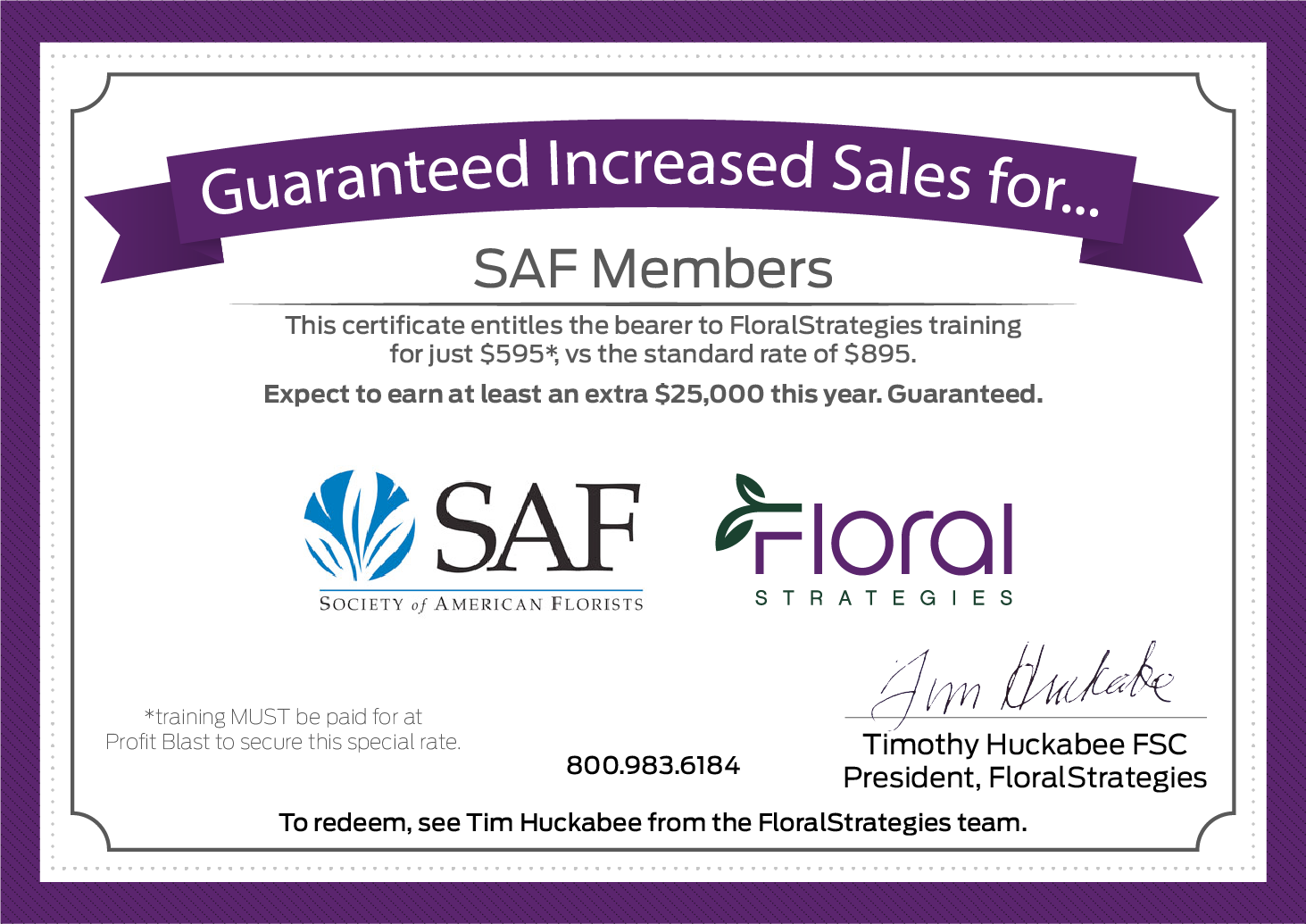 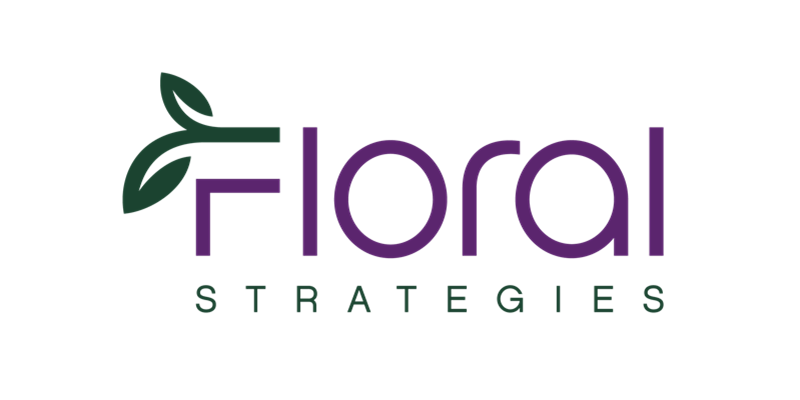 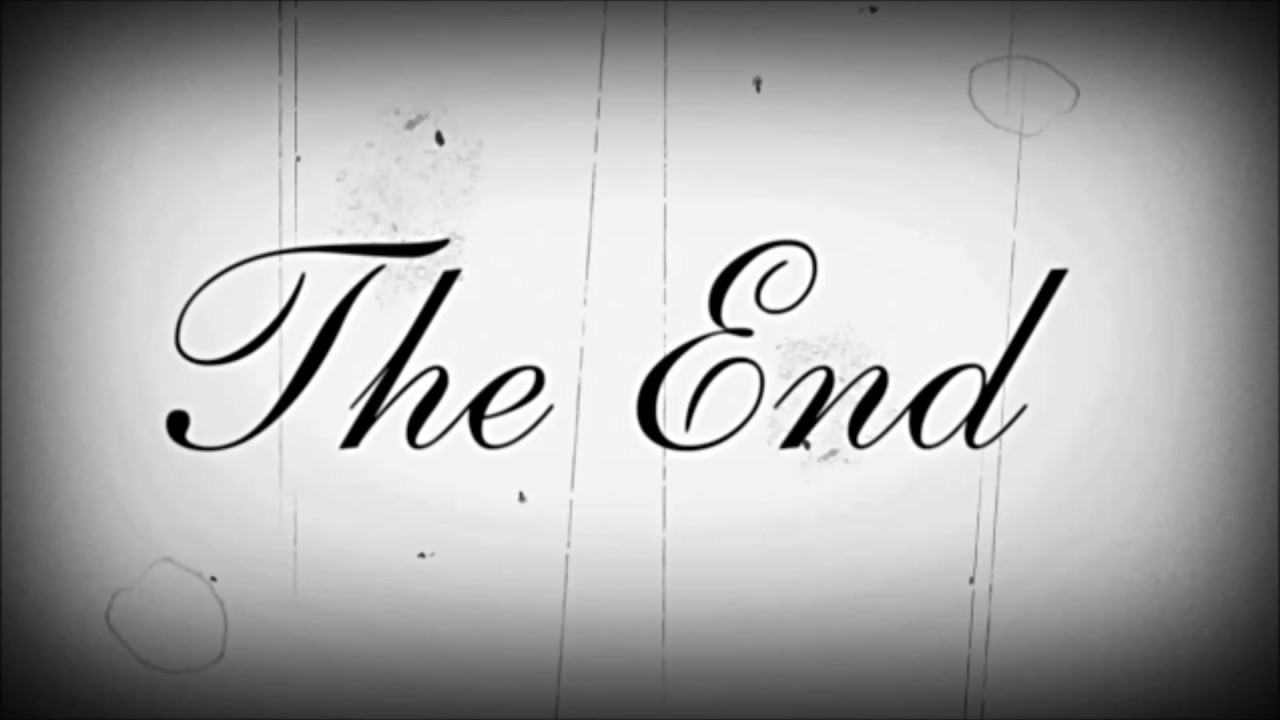 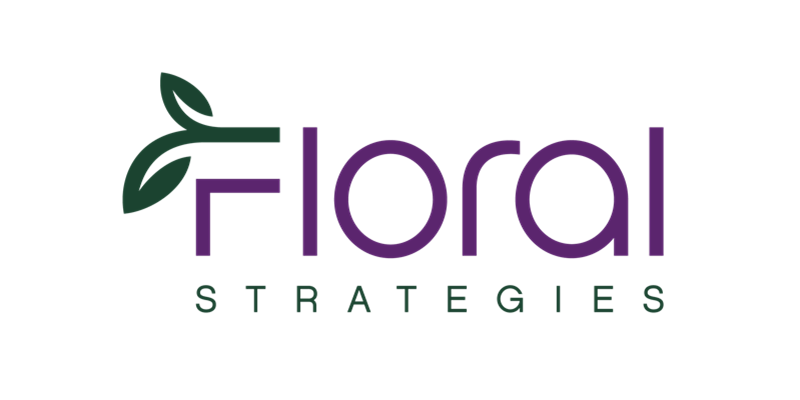